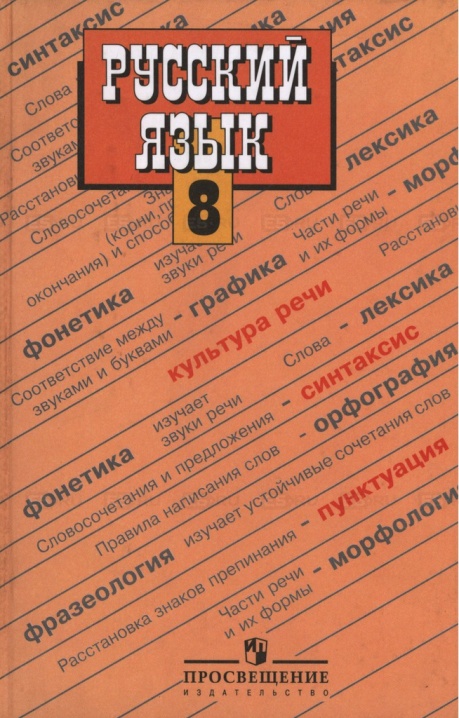 Орешек знаний твёрд, но всё же 
Мы не привыкли отступать.
Нам расколоть его поможет
Упорство, труд, желанье многое узнать
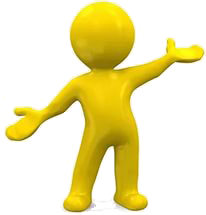 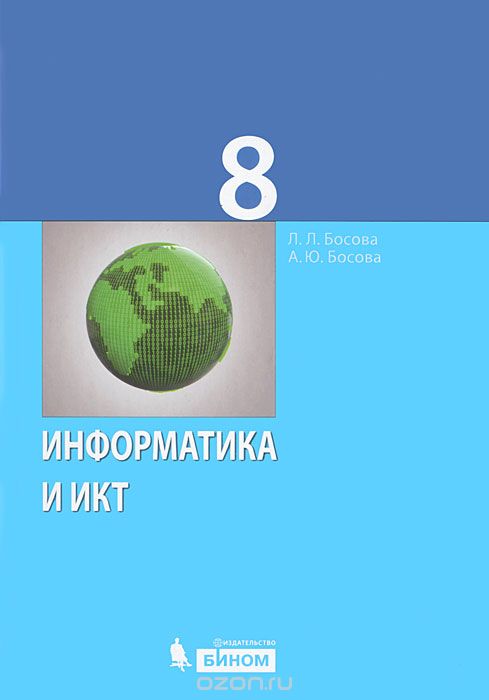 Задание 1. Определи, чем осложнены предложения.
За рекой поднимались дубовые, пихтовые леса.
Это было бледное крошечное создание, напоминавшее цветок, выросший без лучей солнца. (В. Короленко)
Предчувствуя неприятную встречу, Каштанка вошла в маленькую комнату и попятилась назад.
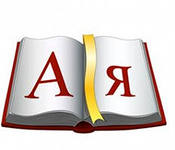 Первое  слово – ключ:  живых
Задание 2. Перед вами зашифрованное слово. Отгадайте его.
Возьмите корень сказуемого: Все выращивают цветы.
Добавьте приставку подлежащего: В горах произошёл обвал.
Добавьте суффикс с отвлечённым значением: Деление.
Добавьте окончание существительного второго склонения в П.п.

Какое слово получилось?
обращение
Второе  слово – ключ:  и их сообществ
Задание 3. 
Пройдите по ссылке и выполните задание
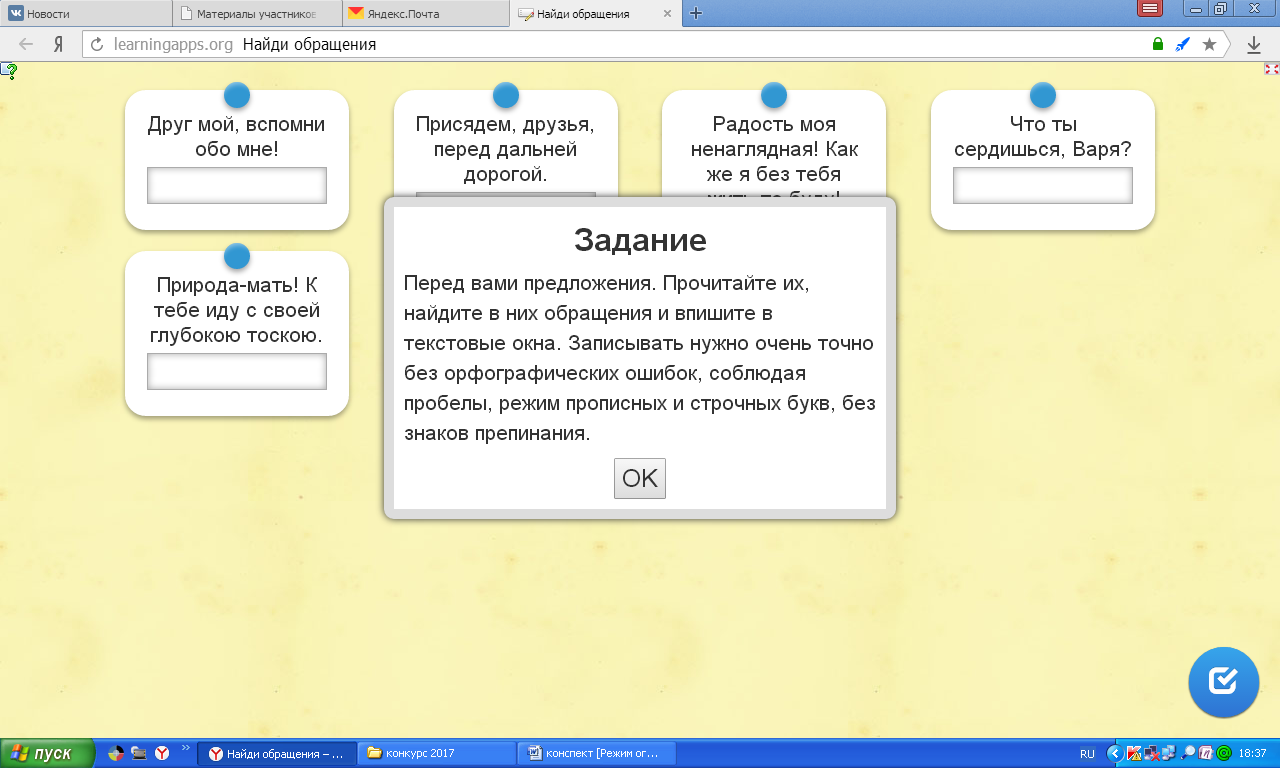 Друг мой
друзья
Радость моя ненаглядная
Варя
Природа-мать
светлый ручеёк
О море ночное
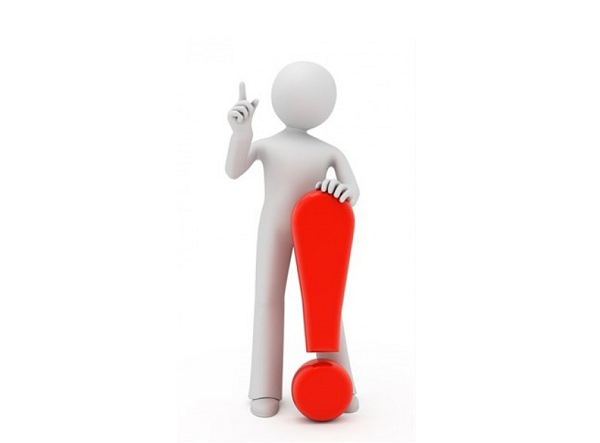 Сформулируйте определение обращения.
Обращение  - это слово (или сочетание слов), называющее того, к кому обращаются с речью. Оно может быть как распространённым, так и нераспространённым
Третье  слово – ключ:  о взаимодействиях
Для чего нужны обращения
Задание 4. С помощью учебника стр. 180 найдите ответ на вопрос: Для чего нужны обращения? и заполните схему в опорном конспекте
Передать отношение к адресату
Установить 
контакт
Привлечь
внимание
Четвёртое  слово – ключ:  между собой
Задание 5. 
Выполните задание на карточке в тетради:
Спишите предложения и укажите над обращениями, какими частями речи они выражены.

Доброе утро, бабушка! 
Обучающиеся 8-х классов, завтра идем в поход! 
Услышь меня, хорошая, услышь меня, красивая. 
Первый, шаг вперёд.
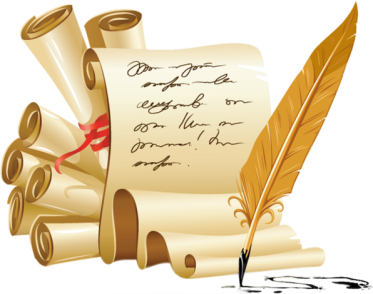 Способы выражения обращений
Существительным
Прилагательным
Причастием
Числительным
Пятое  слово – ключ: средой
Исторический комментарий
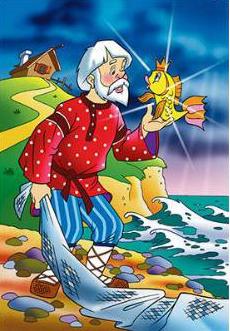 Приплыла к нему рыбка и спросила: «Чего тебе надобно, старче?»
Шестое слово - ключ: и с окружающей
Разорванное предложение.
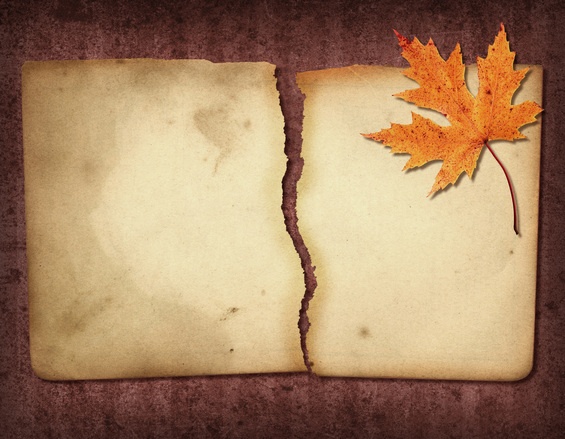 Седьмое слово – ключ: организмов
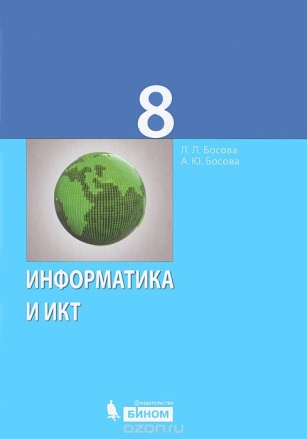 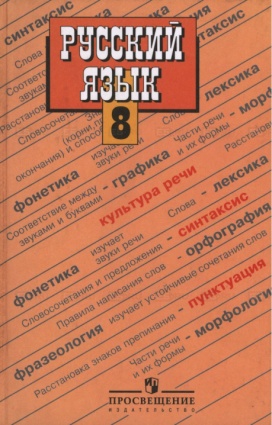 Корень
Основная, значимая часть слова.
Жаргонное название корневого каталога диска.
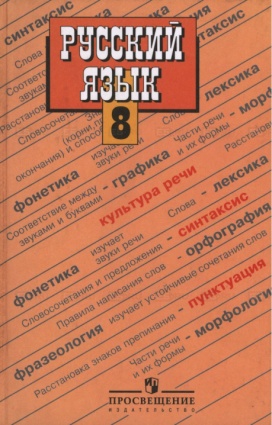 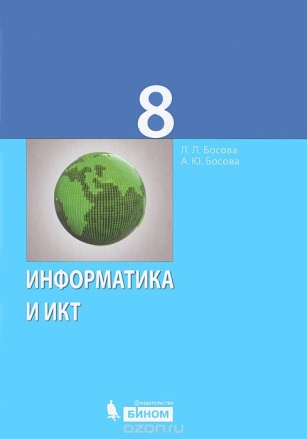 Приложение
В грамматике — определение, выраженное существительным.
Программа, созданная для работы под управлением операционной системы Windows.
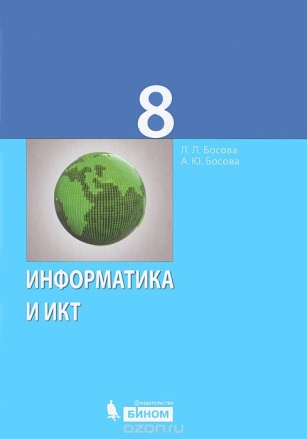 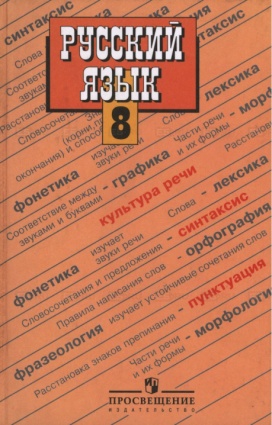 Синтаксис
Раздел грамматики, изучающий законы соединения слов и строения предложений.
Совокупность правил записи символов в языке программирования.
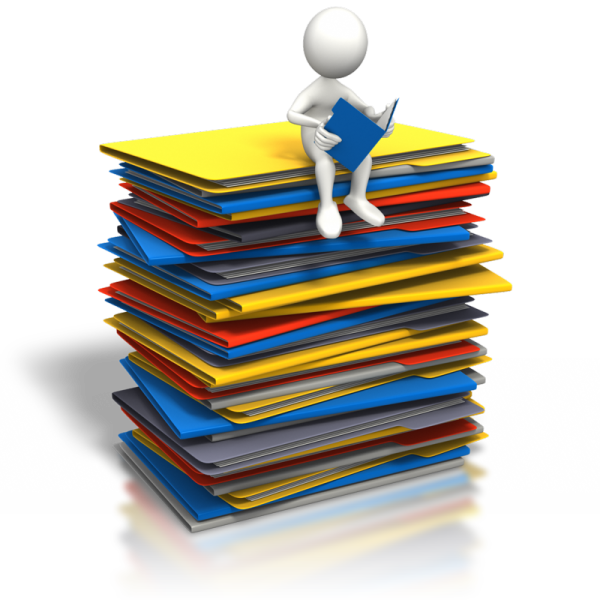 Текстовые документы – информация, представленная на бумажном, электронном или ином материальном носителе в текстовой форме
Шрифт, размер, начертание…
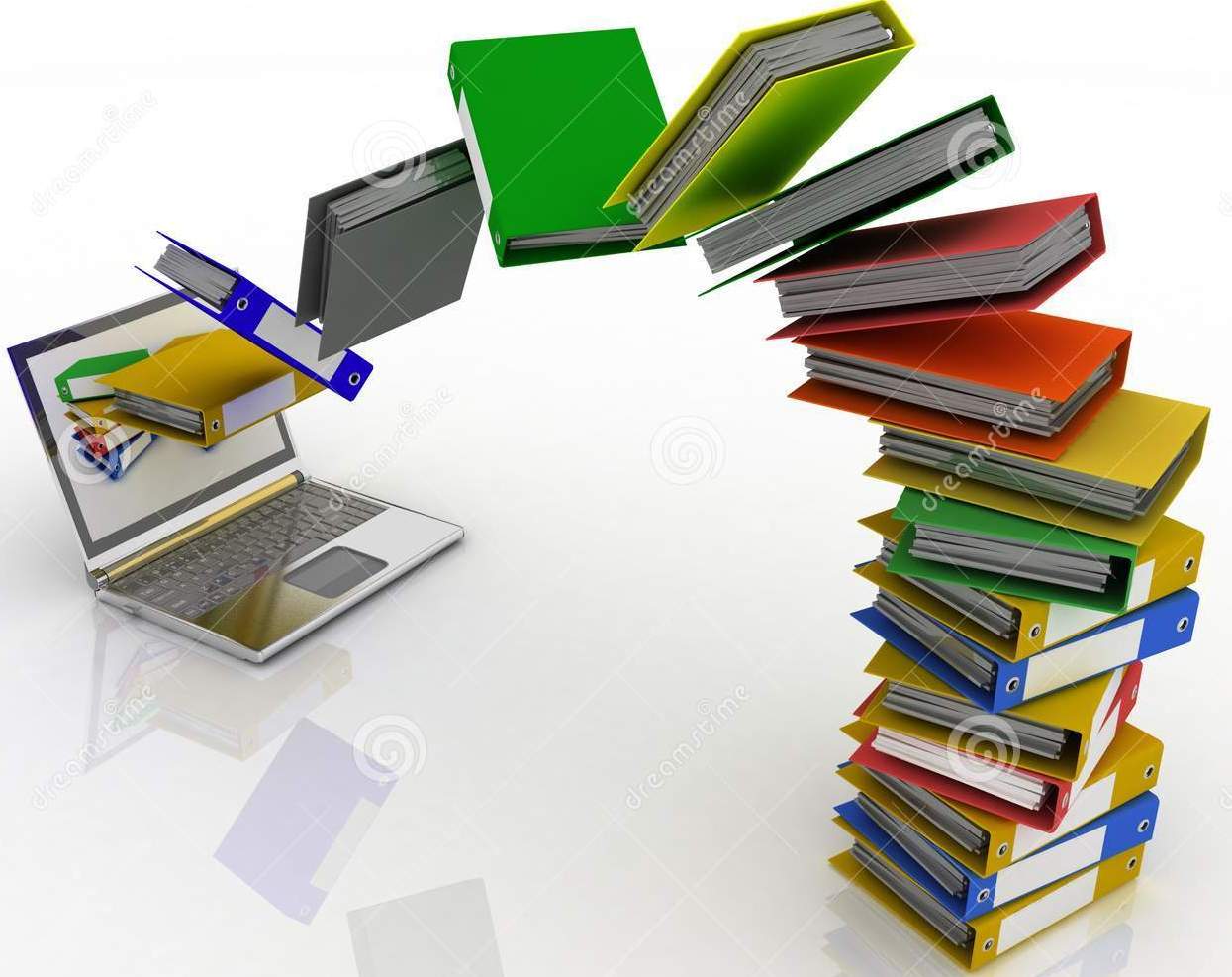 Форматирование – это процесс оформления текста.
Символ – минимальная графическая единица текста.
Далее
Шрифт – выполненное в едином стиле изображение символа.
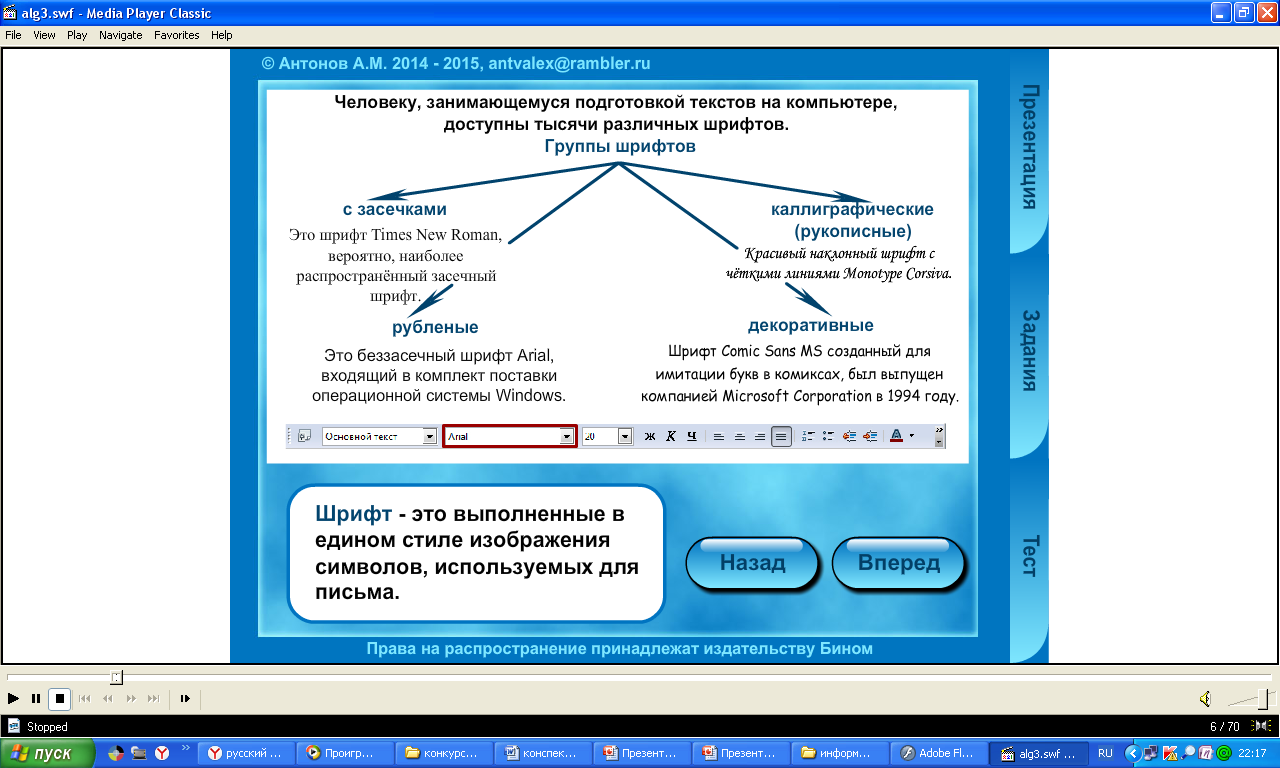 назад
Размер (кегль) шрифта – высота шрифта, измеряемая от нижнего края самой низкой буквы  до верхнего края самой высокой буквы. 
Кегль измеряется в пунктах.
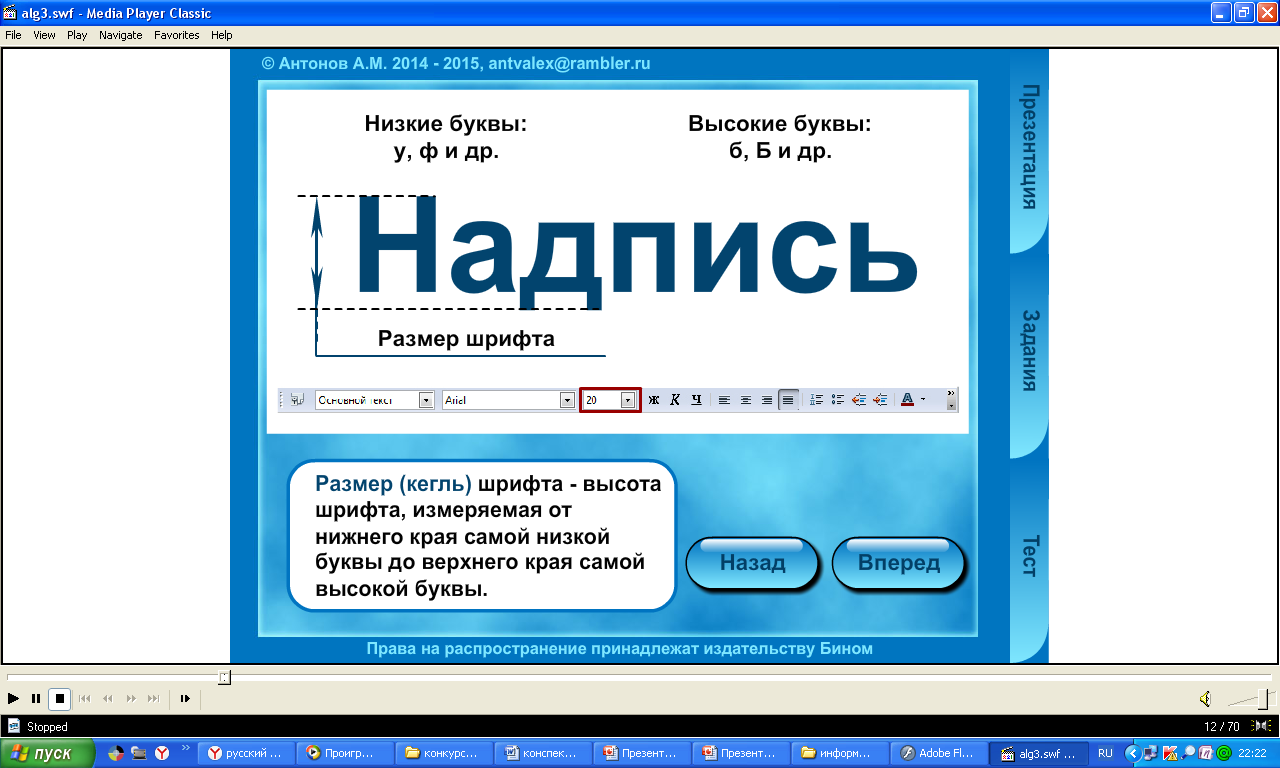 назад
Начертаний символов существует несколько вариантов: нормальное, полужирное, курсивное, подчёркнутое, перечёркнутое, контурное, верхний и нижний индексы.
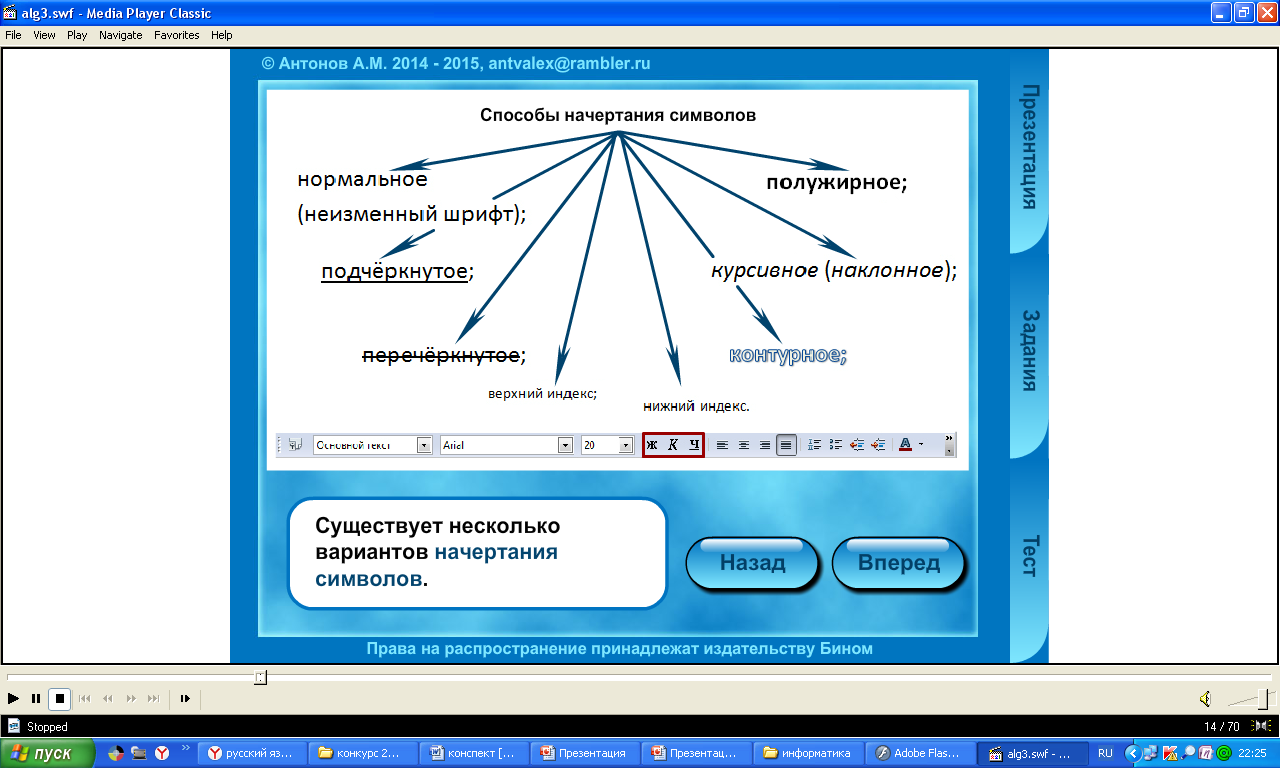 назад
Цвет символа – цвет видимой части символа.
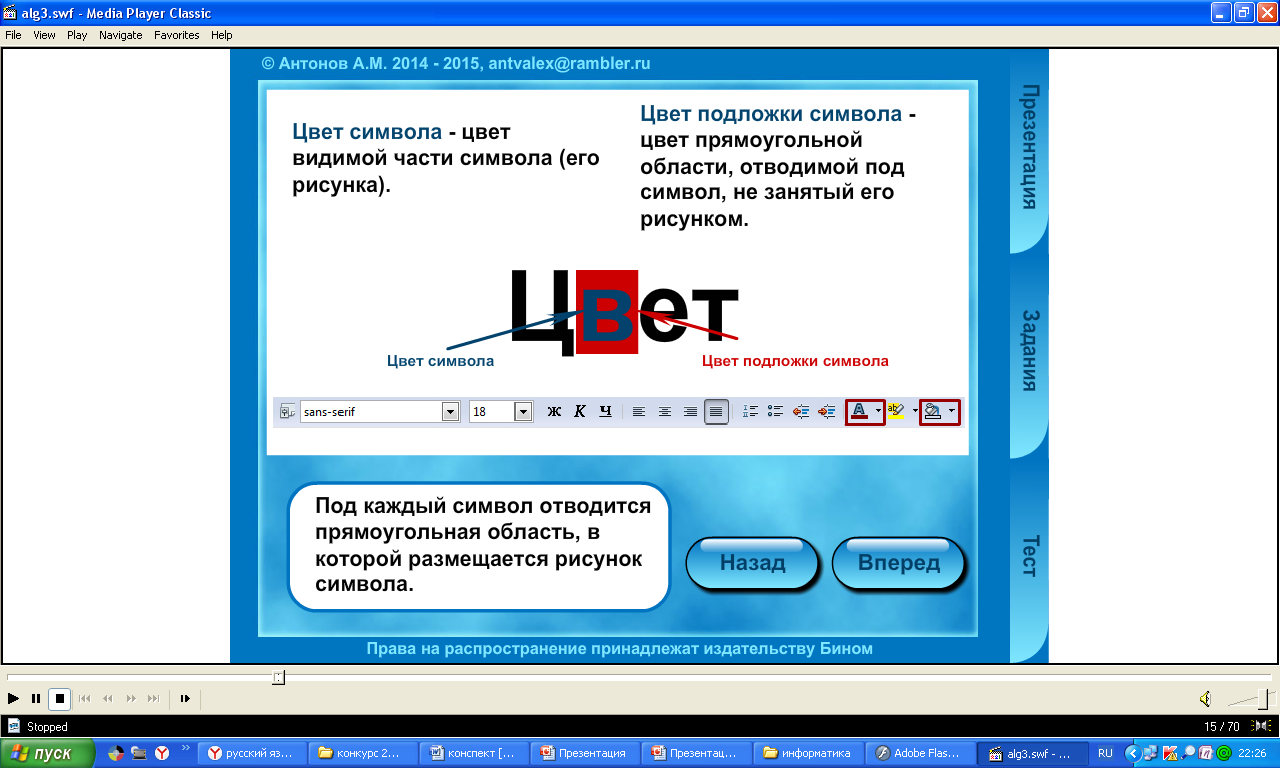 назад
Значения свойств символа выбираются с помощью инструментов группы Шрифт на вкладке Главная.
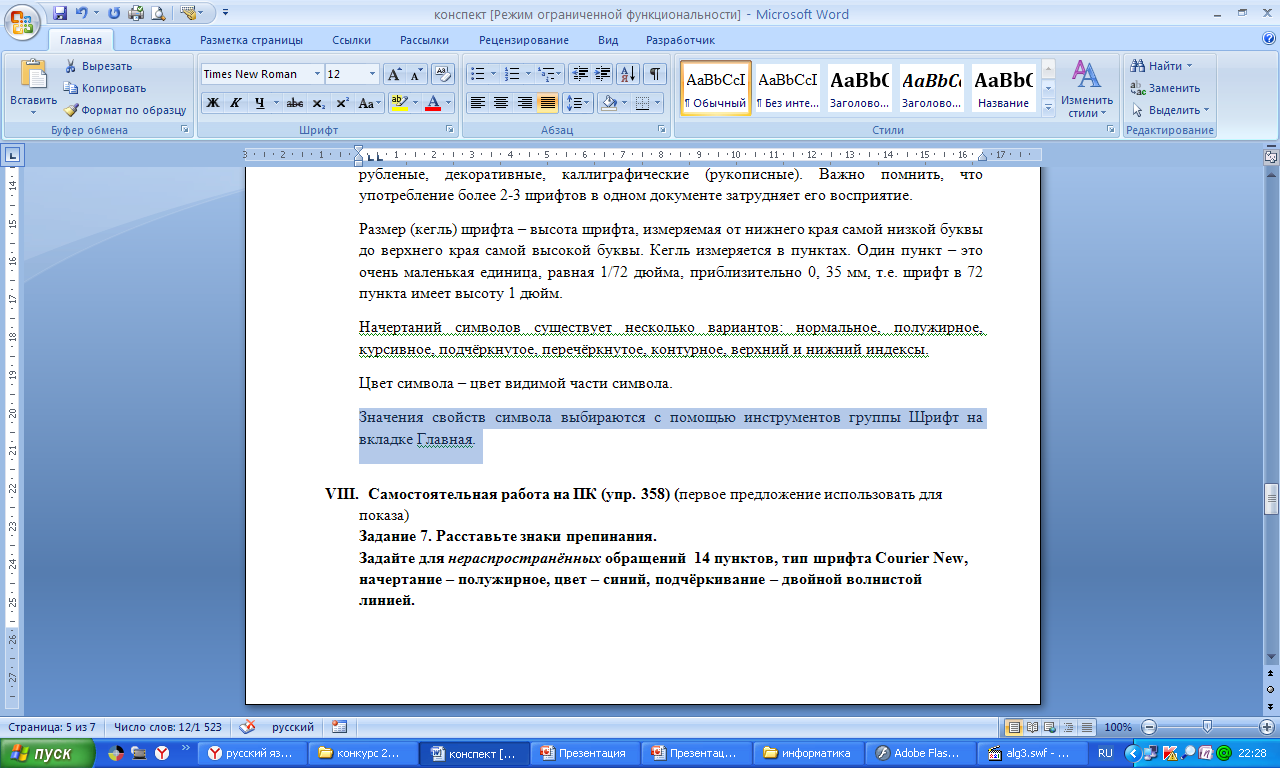 Задание 7.  Откройте файл под именем Упражнение 358  с помощью презентации

Расставьте знаки препинания.
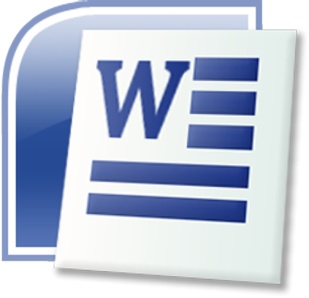 Восьмое слово – ключ: наука
Экология
живых
и их сообществ
о взаимодействиях
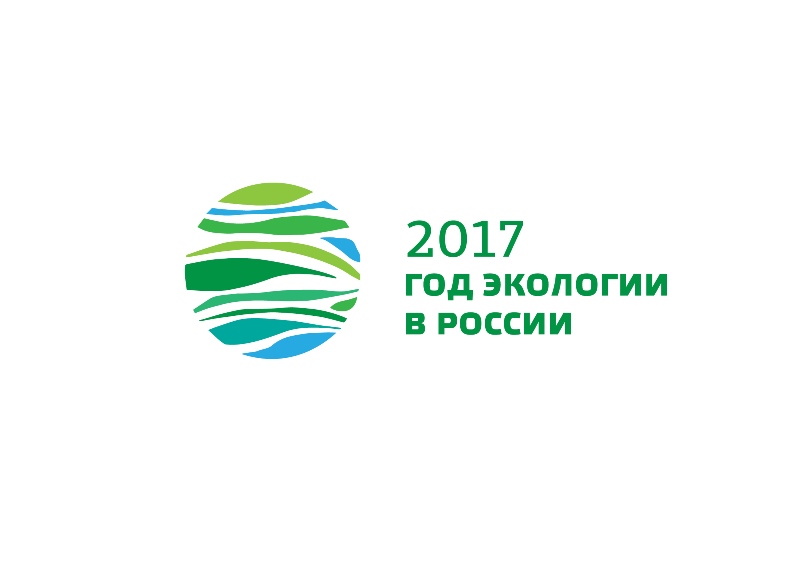 и с окружающей
между собой
средой.
наука
организмов
Да, путь познания не гладок,
Но знайте вы со школьных лет.
Загадок больше, чем разгадок,
И поискам предела нет.
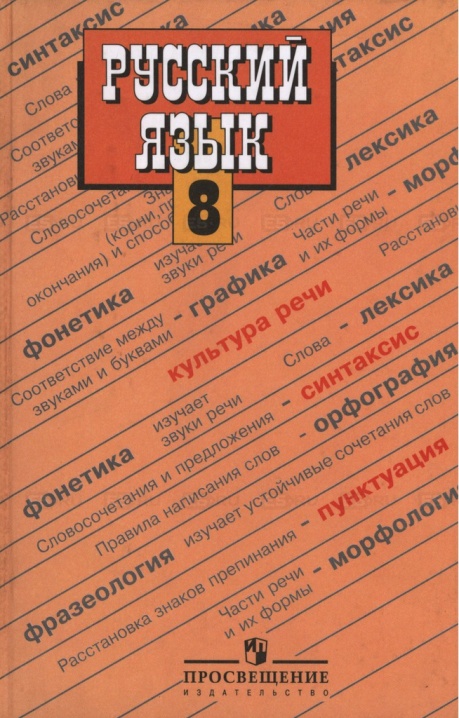 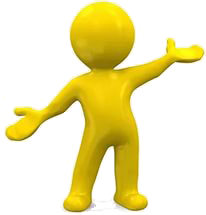 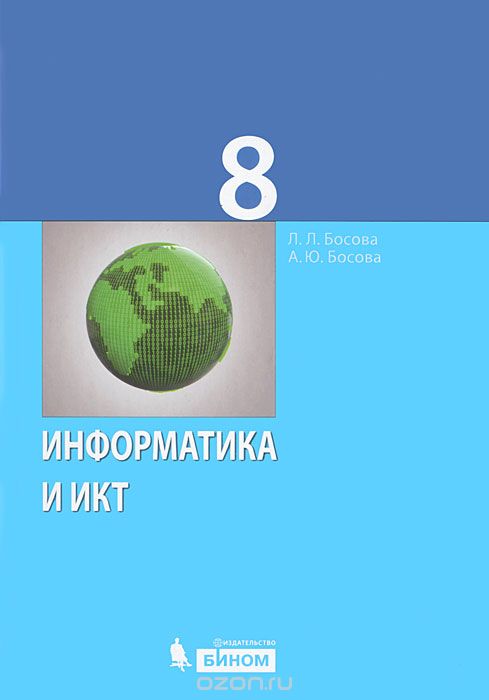